Progression of the choosing of Avraham Avinu
The Brachot of “zera” and “aretz”
© Shaalvim For Women and Rabbi Menachem Leibtag.
Please feel free to use and share but please give credit to the above parties.
לך לך
וְאֶעֶשְׂךָ לְגוֹי גָּדוֹל
אֶל-הָאָרֶץ אֲשֶׁר אַרְאֶךָּ
Therefore…
Building a nation will take at least a couple of generations and therefore not in Avraham’s lifetime. 
It is clear to Avraham that he is only planting the seeds of a nation.
A Quick Overview – Promises to Avraham
ברכות זרע וארץ
מצרים
Lot leaves
ברכות זרע וארץ
מלחמת המלכים
ברכות זרע וארץ – ברית בין הבתרים
ישמעאל
ברכות זרע וארץ
Who should be chosen?
פרק יא:י-כ
Avraham goes down to Egypt
Emunah or Hishtadlut?
י וַיְהִי רָעָב בָּאָרֶץ וַיֵּרֶד אַבְרָם מִצְרַיְמָה לָגוּר שָׁם כִּי-כָבֵד הָרָעָב בָּאָרֶץ. 
יא וַיְהִי כַּאֲשֶׁר הִקְרִיב לָבוֹא מִצְרָיְמָה וַיֹּאמֶר אֶל-שָׂרַי אִשְׁתּוֹ הִנֵּה-נָא יָדַעְתִּי כִּי אִשָּׁה יְפַת-מַרְאֶה אָתְּ. 
יב וְהָיָה כִּי-יִרְאוּ אֹתָךְ הַמִּצְרִים וְאָמְרוּ אִשְׁתּוֹ זֹאת וְהָרְגוּ אֹתִי וְאֹתָךְ יְחַיּוּ. 
יג אִמְרִי-נָא אֲחֹתִי אָתְּ לְמַעַן יִיטַב-לִי בַעֲבוּרֵךְ וְחָיְתָה נַפְשִׁי בִּגְלָלֵךְ. 
יד וַיְהִי כְּבוֹא אַבְרָם מִצְרָיְמָה וַיִּרְאוּ הַמִּצְרִים אֶת-הָאִשָּׁה כִּי-יָפָה הִוא מְאֹד. 
טו וַיִּרְאוּ אֹתָהּ שָׂרֵי פַרְעֹה וַיְהַלְלוּ אֹתָהּ אֶל-פַּרְעֹה וַתֻּקַּח הָאִשָּׁה בֵּית פַּרְעֹה. 
טז וּלְאַבְרָם הֵיטִיב בַּעֲבוּרָהּ וַיְהִי-לוֹ צֹאן-וּבָקָר וַחֲמֹרִים וַעֲבָדִים וּשְׁפָחֹת וַאֲתֹנֹת וּגְמַלִּים. 
יז וַיְנַגַּע יְהוָה אֶת-פַּרְעֹה נְגָעִים גְּדֹלִים וְאֶת-בֵּיתוֹ עַל-דְּבַר שָׂרַי אֵשֶׁת אַבְרָם. 
יח וַיִּקְרָא פַרְעֹה לְאַבְרָם וַיֹּאמֶר מַה-זֹּאת עָשִׂיתָ לִּי לָמָּה לֹא-הִגַּדְתָּ לִּי כִּי אִשְׁתְּךָ הִוא. 
יט לָמָה אָמַרְתָּ אֲחֹתִי הִוא וָאֶקַּח אֹתָהּ לִי לְאִשָּׁה וְעַתָּה הִנֵּה אִשְׁתְּךָ קַח וָלֵךְ. 
כ וַיְצַו עָלָיו פַּרְעֹה אֲנָשִׁים וַיְשַׁלְּחוּ אֹתוֹ וְאֶת-אִשְׁתּוֹ וְאֶת-כָּל-אֲשֶׁר-לוֹ.
פרק יג
“The Split”
The Quarrel
Didn’t Yaakov give Beit El its name?!
א וַיַּעַל אַבְרָם מִמִּצְרַיִם הוּא וְאִשְׁתּוֹ וְכָל-אֲשֶׁר-לוֹ וְלוֹט עִמּוֹ הַנֶּגְבָּה. 
ב וְאַבְרָם כָּבֵד מְאֹד בַּמִּקְנֶה בַּכֶּסֶף וּבַזָּהָב. 
ג וַיֵּלֶךְ לְמַסָּעָיו מִנֶּגֶב וְעַד-בֵּית-אֵל עַד-הַמָּקוֹם אֲשֶׁר-הָיָה שָׁם אָהֳלֹה בַּתְּחִלָּה בֵּין בֵּית-אֵל וּבֵין הָעָי. 
ד אֶל-מְקוֹם הַמִּזְבֵּחַ אֲשֶׁר-עָשָׂה שָׁם בָּרִאשֹׁנָה וַיִּקְרָא שָׁם אַבְרָם בְּשֵׁם יְהוָה. 
ה וְגַם-לְלוֹט הַהֹלֵךְ אֶת-אַבְרָם הָיָה צֹאן-וּבָקָר וְאֹהָלִים. 
ו וְלֹא-נָשָׂא אֹתָם הָאָרֶץ לָשֶׁבֶת יַחְדָּו כִּי-הָיָה רְכוּשָׁם רָב וְלֹא יָכְלוּ לָשֶׁבֶת יַחְדָּו. 
ז וַיְהִי-רִיב בֵּין רֹעֵי מִקְנֵה-אַבְרָם וּבֵין רֹעֵי מִקְנֵה-לוֹט וְהַכְּנַעֲנִי וְהַפְּרִזִּי אָז יֹשֵׁב בָּאָרֶץ. 
ח וַיֹּאמֶר אַבְרָם אֶל-לוֹט אַל-נָא תְהִי מְרִיבָה בֵּינִי וּבֵינֶךָ וּבֵין רֹעַי וּבֵין רֹעֶיךָ כִּי-אֲנָשִׁים אַחִים אֲנָחְנוּ. 
ט הֲלֹא כָל-הָאָרֶץ לְפָנֶיךָ הִפָּרֶד נָא מֵעָלָי אִם-הַשְּׂמֹאל וְאֵימִנָה וְאִם-הַיָּמִין וְאַשְׂמְאִילָה. 
י וַיִּשָּׂא-לוֹט אֶת-עֵינָיו וַיַּרְא אֶת-כָּל-כִּכַּר הַיַּרְדֵּן כִּי כֻלָּהּ מַשְׁקֶה לִפְנֵי שַׁחֵת יְהוָה אֶת-סְדֹם וְאֶת-עֲמֹרָה כְּגַן-יְהוָה כְּאֶרֶץ מִצְרַיִם בֹּאֲכָה צֹעַר. 
יא וַיִּבְחַר-לוֹ לוֹט אֵת כָּל-כִּכַּר הַיַּרְדֵּן וַיִּסַּע לוֹט מִקֶּדֶם וַיִּפָּרְדוּ אִישׁ מֵעַל אָחִיו. 
יב אַבְרָם יָשַׁב בְּאֶרֶץ-כְּנָעַן וְלוֹט יָשַׁב בְּעָרֵי הַכִּכָּר וַיֶּאֱהַל עַד-סְדֹם. 
יג וְאַנְשֵׁי סְדֹם רָעִים וְחַטָּאִים לַיהוָה מְאֹד.
The Promise
יד וַיהוָה אָמַר אֶל-אַבְרָם אַחֲרֵי הִפָּרֶד-לוֹט מֵעִמּוֹ שָׂא נָא עֵינֶיךָ וּרְאֵה מִן-הַמָּקוֹם אֲשֶׁר-אַתָּה שָׁם צָפֹנָה וָנֶגְבָּה וָקֵדְמָה וָיָמָּה. 
טו כִּי אֶת-כָּל-הָאָרֶץ אֲשֶׁר-אַתָּה רֹאֶה לְךָ אֶתְּנֶנָּה וּלְזַרְעֲךָ עַד-עוֹלָם. 
טז וְשַׂמְתִּי אֶת-זַרְעֲךָ כַּעֲפַר הָאָרֶץ אֲשֶׁר אִם-יוּכַל אִישׁ לִמְנוֹת אֶת-עֲפַר הָאָרֶץ גַּם-זַרְעֲךָ יִמָּנֶה. 
יז קוּם הִתְהַלֵּךְ בָּאָרֶץ לְאָרְכָּהּ וּלְרָחְבָּהּ כִּי לְךָ אֶתְּנֶנָּה. 
יח וַיֶּאֱהַל אַבְרָם וַיָּבֹא וַיֵּשֶׁב בְּאֵלֹנֵי מַמְרֵא אֲשֶׁר בְּחֶבְרוֹן וַיִּבֶן-שָׁם מִזְבֵּחַ לַיהוָה.
Back to Adam HaRishon – Understanding the Midrashim
יב:י – יג:יח
Understanding the Parashiya
Split the parashiya into paragraphs and give each one a title…
י-כ: 	אברהם במצרים

א-ד: 	אברהם חוזר למזבח בבית אל

ה-יג: 	the split

יד-יח: promise
Centres of Civilisation
Egypt
Mesopotamia
Israel
The Split
Shouldn’t make any difference which way Lot chooses
ח וַיֹּאמֶר אַבְרָם אֶל-לוֹט אַל-נָא תְהִי מְרִיבָה בֵּינִי וּבֵינֶךָ וּבֵין רֹעַי וּבֵין רֹעֶיךָ כִּי-אֲנָשִׁים אַחִים אֲנָחְנוּ. 
ט הֲלֹא כָל-הָאָרֶץ לְפָנֶיךָ הִפָּרֶד נָא מֵעָלָי אִם-הַשְּׂמֹאל וְאֵימִנָה וְאִם-הַיָּמִין וְאַשְׂמְאִילָה. 
י וַיִּשָּׂא-לוֹט אֶת-עֵינָיו וַיַּרְא אֶת-כָּל-כִּכַּר הַיַּרְדֵּן כִּי כֻלָּהּ מַשְׁקֶה לִפְנֵי שַׁחֵת יְהוָה אֶת-סְדֹם וְאֶת-עֲמֹרָה כְּגַן-יְהוָה כְּאֶרֶץ מִצְרַיִם בֹּאֲכָה צֹעַר. 

יא וַיִּבְחַר-לוֹ לוֹט אֵת כָּל-כִּכַּר הַיַּרְדֵּן וַיִּסַּע לוֹט מִקֶּדֶם וַיִּפָּרְדוּ אִישׁ מֵעַל אָחִיו. 
יב אַבְרָם יָשַׁב בְּאֶרֶץ-כְּנָעַן וְלוֹט יָשַׁב בְּעָרֵי הַכִּכָּר וַיֶּאֱהַל עַד-סְדֹם. 
יג וְאַנְשֵׁי סְדֹם רָעִים וְחַטָּאִים לַיהוָה מְאֹד. 
יד וַיהוָה אָמַר אֶל-אַבְרָם אַחֲרֵי הִפָּרֶד-לוֹט מֵעִמּוֹ שָׂא נָא עֵינֶיךָ וּרְאֵה מִן-הַמָּקוֹם אֲשֶׁר-אַתָּה שָׁם צָפֹנָה וָנֶגְבָּה וָקֵדְמָה וָיָמָּה. 
טו כִּי אֶת-כָּל-הָאָרֶץ אֲשֶׁר-אַתָּה רֹאֶה לְךָ אֶתְּנֶנָּה וּלְזַרְעֲךָ עַד-עוֹלָם. 
טז וְשַׂמְתִּי אֶת-זַרְעֲךָ כַּעֲפַר הָאָרֶץ אֲשֶׁר אִם-יוּכַל אִישׁ לִמְנוֹת אֶת-עֲפַר הָאָרֶץ גַּם-זַרְעֲךָ יִמָּנֶה. 
יז קוּם הִתְהַלֵּךְ בָּאָרֶץ לְאָרְכָּהּ וּלְרָחְבָּהּ כִּי לְךָ אֶתְּנֶנָּה. 
יח וַיֶּאֱהַל אַבְרָם וַיָּבֹא וַיֵּשֶׁב בְּאֵלֹנֵי מַמְרֵא אֲשֶׁר בְּחֶבְרוֹן וַיִּבֶן-שָׁם מִזְבֵּחַ לַיהוָה.
Lot chooses fertile land - normal
Which way does Lot choose?
שמאל
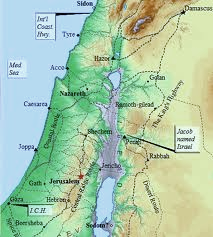 קדמה
ימה
בית אל
ימין
Therefore, Avraham is suggesting North or South – Yehuda and Shomron.

Lot sees בקעת הירדן and goes East.


However…
לקדם או מקדם??
יא וַיִּבְחַר-לוֹ לוֹט אֵת כָּל-כִּכַּר הַיַּרְדֵּן וַיִּסַּע לוֹט מִקֶּדֶם וַיִּפָּרְדוּ אִישׁ מֵעַל אָחִיו. 

רש"י
מקדם - נסע מאצל אברם (למזרח) והלך לו למערבו של אברם נמצא נוסע ממזרח למערב, 
ומדרש אגדה הסיע עצמו מקדמונו של עולם אמר אי אפשי לא באברם ולא באלהיו

בראשית ג
כד וַיְגָרֶשׁ אֶת-הָאָדָם וַיַּשְׁכֵּן מִקֶּדֶם לְגַן-עֵדֶן אֶת-הַכְּרֻבִים וְאֵת לַהַט הַחֶרֶב הַמִּתְהַפֶּכֶת לִשְׁמֹר אֶת-דֶּרֶךְ עֵץ הַחַיִּים.
אברהם
לוט
יג:יח וַיֶּאֱהַל אַבְרָם וַיָּבֹא וַיֵּשֶׁב בְּאֵלֹנֵי מַמְרֵא אֲשֶׁר בְּחֶבְרוֹן וַיִּבֶן-שָׁם מִזְבֵּחַ לַיהוָה. 
יד:יג וַיָּבֹא הַפָּלִיט וַיַּגֵּד לְאַבְרָם הָעִבְרִי וְהוּא שֹׁכֵן בְּאֵלֹנֵי מַמְרֵא הָאֱמֹרִי אֲחִי אֶשְׁכֹּל וַאֲחִי עָנֵר וְהֵם בַּעֲלֵי בְרִית-אַבְרָם. 
In Elonei Mamrei, Avraham does chessed – hachnasat orchim
יג:יד וַיהוָה אָמַר אֶל-אַבְרָם אַחֲרֵי הִפָּרֶד-לוֹט מֵעִמּוֹ שָׂא נָא עֵינֶיךָ וּרְאֵה מִן-הַמָּקוֹם אֲשֶׁר-אַתָּה שָׁם צָפֹנָה וָנֶגְבָּה וָקֵדְמָה וָיָמָּה.
יג:יב אַבְרָם יָשַׁב בְּאֶרֶץ-כְּנָעַן וְלוֹט יָשַׁב בְּעָרֵי הַכִּכָּר וַיֶּאֱהַל עַד-סְדֹם. 
יד:יג וַיִּקְחוּ אֶת-לוֹט וְאֶת-רְכֻשׁוֹ בֶּן-אֲחִי אַבְרָם וַיֵּלֵכוּ וְהוּא יֹשֵׁב בִּסְדֹם. 
In Sdom, the people are bad – no hachnasat orchim
יג:י וַיִּשָּׂא-לוֹט אֶת-עֵינָיו וַיַּרְא אֶת-כָּל-כִּכַּר הַיַּרְדֵּן כִּי כֻלָּהּ מַשְׁקֶה לִפְנֵי שַׁחֵת יְהוָה אֶת-סְדֹם וְאֶת-עֲמֹרָה כְּגַן-יְהוָה כְּאֶרֶץ מִצְרַיִם בֹּאֲכָה צֹעַר.
Why is it all one parashiya?
What led Lot to favour the Yarden area? 
When Lot went down to Egypt with Avraham, he saw the good life. When he returns, he is looking for Egypt in Israel and finds the good life.
Avraham sees evil in Egypt and wants to fix it so he calls out in G-d's Name. 
Two people can be in the same land and see two different things.
The Promise
יד וַיהוָה אָמַר אֶל-אַבְרָם אַחֲרֵי הִפָּרֶד-לוֹט מֵעִמּוֹ שָׂא נָא עֵינֶיךָ וּרְאֵה מִן-הַמָּקוֹם אֲשֶׁר-אַתָּה שָׁם צָפֹנָה וָנֶגְבָּה וָקֵדְמָה וָיָמָּה. 
טו כִּי אֶת-כָּל-הָאָרֶץ אֲשֶׁר-אַתָּה רֹאֶה לְךָ אֶתְּנֶנָּה וּלְזַרְעֲךָ עַד-עוֹלָם. 
טז וְשַׂמְתִּי אֶת-זַרְעֲךָ כַּעֲפַר הָאָרֶץ אֲשֶׁר אִם-יוּכַל אִישׁ לִמְנוֹת אֶת-עֲפַר הָאָרֶץ גַּם-זַרְעֲךָ יִמָּנֶה. 
יז קוּם הִתְהַלֵּךְ בָּאָרֶץ לְאָרְכָּהּ וּלְרָחְבָּהּ כִּי לְךָ אֶתְּנֶנָּה. 
Why is the promise repeated?
Avraham needs reassurance after hipared Lot –  he thought Lot was his zera. Had made a promise but it wasn’t clear.
The Promise Becomes Covenantal…
פרק טו - ברית בין הבתרים
The First Dialogue
Divide the Perek into paragraphs and give each one a title
א אַחַר הַדְּבָרִים הָאֵלֶּה הָיָה דְבַר-יְהוָה אֶל-אַבְרָם בַּמַּחֲזֶה לֵאמֹר אַל-תִּירָא אַבְרָם אָנֹכִי מָגֵן לָךְ שְׂכָרְךָ הַרְבֵּה מְאֹד. 
ב וַיֹּאמֶר אַבְרָם אֲדֹנָי יְהוִה מַה-תִּתֶּן-לִי וְאָנֹכִי הוֹלֵךְ עֲרִירִי וּבֶן-מֶשֶׁק בֵּיתִי הוּא דַּמֶּשֶׂק אֱלִיעֶזֶר. 
ג וַיֹּאמֶר אַבְרָם הֵן לִי לֹא נָתַתָּה זָרַע וְהִנֵּה בֶן-בֵּיתִי יוֹרֵשׁ אֹתִי. 
ד וְהִנֵּה דְבַר-יְהוָה אֵלָיו לֵאמֹר לֹא יִירָשְׁךָ זֶה כִּי-אִם אֲשֶׁר יֵצֵא מִמֵּעֶיךָ הוּא יִירָשֶׁךָ. 
ה וַיּוֹצֵא אֹתוֹ הַחוּצָה וַיֹּאמֶר הַבֶּט-נָא הַשָּׁמַיְמָה וּסְפֹר הַכּוֹכָבִים אִם-תּוּכַל לִסְפֹּר אֹתָם וַיֹּאמֶר לוֹ כֹּה יִהְיֶה זַרְעֶךָ. 
ו וְהֶאֱמִן בַּיהוָה וַיַּחְשְׁבֶהָ לּוֹ צְדָקָה. 
ז וַיֹּאמֶר אֵלָיו אֲנִי יְהוָה אֲשֶׁר הוֹצֵאתִיךָ מֵאוּר כַּשְׂדִּים לָתֶת לְךָ אֶת-הָאָרֶץ הַזֹּאת לְרִשְׁתָּהּ. 
ח וַיֹּאמַר אֲדֹנָי יְהוִה בַּמָּה אֵדַע כִּי אִירָשֶׁנָּה. 
ט וַיֹּאמֶר אֵלָיו קְחָה לִי עֶגְלָה מְשֻׁלֶּשֶׁת וְעֵז מְשֻׁלֶּשֶׁת וְאַיִל מְשֻׁלָּשׁ וְתֹר וְגוֹזָל. 
י וַיִּקַּח-לוֹ אֶת-כָּל-אֵלֶּה וַיְבַתֵּר אֹתָם בַּתָּוֶךְ וַיִּתֵּן אִישׁ-בִּתְרוֹ לִקְרַאת רֵעֵהוּ וְאֶת-הַצִּפֹּר לֹא בָתָר. 
יא וַיֵּרֶד הָעַיִט עַל-הַפְּגָרִים וַיַּשֵּׁב אֹתָם אַבְרָם. 
יב וַיְהִי הַשֶּׁמֶשׁ לָבוֹא וְתַרְדֵּמָה נָפְלָה עַל-אַבְרָם וְהִנֵּה אֵימָה חֲשֵׁכָה גְדֹלָה נֹפֶלֶת עָלָיו. 
יג וַיֹּאמֶר לְאַבְרָם יָדֹעַ תֵּדַע כִּי-גֵר יִהְיֶה זַרְעֲךָ בְּאֶרֶץ לֹא לָהֶם וַעֲבָדוּם וְעִנּוּ אֹתָם אַרְבַּע מֵאוֹת שָׁנָה. 
יד וְגַם אֶת-הַגּוֹי אֲשֶׁר יַעֲבֹדוּ דָּן אָנֹכִי וְאַחֲרֵי-כֵן יֵצְאוּ בִּרְכֻשׁ גָּדוֹל. 
טו וְאַתָּה תָּבוֹא אֶל-אֲבֹתֶיךָ בְּשָׁלוֹם תִּקָּבֵר בְּשֵׂיבָה טוֹבָה. 
טז וְדוֹר רְבִיעִי יָשׁוּבוּ הֵנָּה כִּי לֹא-שָׁלֵם עֲו‍ֹן הָאֱמֹרִי עַד-הֵנָּה. 
יז וַיְהִי הַשֶּׁמֶשׁ בָּאָה וַעֲלָטָה הָיָה וְהִנֵּה תַנּוּר עָשָׁן וְלַפִּיד אֵשׁ אֲשֶׁר עָבַר בֵּין הַגְּזָרִים הָאֵלֶּה. 
יח בַּיּוֹם הַהוּא כָּרַת יְהוָה אֶת-אַבְרָם בְּרִית לֵאמֹר לְזַרְעֲךָ נָתַתִּי אֶת-הָאָרֶץ הַזֹּאת מִנְּהַר מִצְרַיִם עַד-הַנָּהָר הַגָּדֹל נְהַר-פְּרָת. 
יט אֶת-הַקֵּינִי וְאֶת-הַקְּנִזִּי וְאֵת הַקַּדְמֹנִי. 
כ וְאֶת-הַחִתִּי וְאֶת-הַפְּרִזִּי וְאֶת-הָרְפָאִים. 
כא וְאֶת-הָאֱמֹרִי וְאֶת-הַכְּנַעֲנִי וְאֶת-הַגִּרְגָּשִׁי וְאֶת-הַיְבוּסִי.
א-ו Reassurance and Promise of Children (zera)
א אַחַר הַדְּבָרִים הָאֵלֶּה הָיָה דְבַר-יְהוָה אֶל-אַבְרָם בַּמַּחֲזֶה לֵאמֹר אַל-תִּירָא אַבְרָם אָנֹכִי מָגֵן לָךְ שְׂכָרְךָ הַרְבֵּה מְאֹד. 
ב וַיֹּאמֶר אַבְרָם אֲדֹנָי יְהוִה מַה-תִּתֶּן-לִי וְאָנֹכִי הוֹלֵךְ עֲרִירִי וּבֶן-מֶשֶׁק בֵּיתִי הוּא דַּמֶּשֶׂק אֱלִיעֶזֶר. 
ג וַיֹּאמֶר אַבְרָם הֵן לִי לֹא נָתַתָּה זָרַע וְהִנֵּה בֶן-בֵּיתִי יוֹרֵשׁ אֹתִי. 
ד וְהִנֵּה דְבַר-יְהוָה אֵלָיו לֵאמֹר לֹא יִירָשְׁךָ זֶה כִּי-אִם אֲשֶׁר יֵצֵא מִמֵּעֶיךָ הוּא יִירָשֶׁךָ. 
ה וַיּוֹצֵא אֹתוֹ הַחוּצָה וַיֹּאמֶר הַבֶּט-נָא הַשָּׁמַיְמָה וּסְפֹר הַכּוֹכָבִים אִם-תּוּכַל לִסְפֹּר אֹתָם וַיֹּאמֶר לוֹ כֹּה יִהְיֶה זַרְעֶךָ. 
Conversation is now complete
ו וְהֶאֱמִן בַּיהוָה וַיַּחְשְׁבֶהָ לּוֹ צְדָקָה. 
 Passuk vav gives closure – “Omniscient Narrator”
ז –חNext Conversation
ז וַיֹּאמֶר אֵלָיו אֲנִי יְהוָה אֲשֶׁר הוֹצֵאתִיךָ מֵאוּר כַּשְׂדִּים לָתֶת לְךָ אֶת-הָאָרֶץ הַזֹּאת לְרִשְׁתָּהּ. 
ח וַיֹּאמַר אֲדֹנָי יְהוִה בַּמָּה אֵדַע כִּי אִירָשֶׁנָּה. 

But leaves open question!
Sounds like Avraham is doubting, but in Passuk Vav:
"וְהֶאֱמִן בַּיהוָה"
So what is Avraham’s question?
Let’s play jeopardy…
Where is the answer?בַּמָּה אֵדַע כִּי אִירָשֶׁנָּה?
ט וַיֹּאמֶר אֵלָיו קְחָה לִי עֶגְלָה מְשֻׁלֶּשֶׁת וְעֵז מְשֻׁלֶּשֶׁת וְאַיִל מְשֻׁלָּשׁ וְתֹר וְגוֹזָל. 
י וַיִּקַּח-לוֹ אֶת-כָּל-אֵלֶּה וַיְבַתֵּר אֹתָם בַּתָּוֶךְ וַיִּתֵּן אִישׁ-בִּתְרוֹ לִקְרַאת רֵעֵהוּ וְאֶת-הַצִּפֹּר לֹא בָתָר. 
יא וַיֵּרֶד הָעַיִט עַל-הַפְּגָרִים וַיַּשֵּׁב אֹתָם אַבְרָם. 
יב וַיְהִי הַשֶּׁמֶשׁ לָבוֹא וְתַרְדֵּמָה נָפְלָה עַל-אַבְרָם וְהִנֵּה אֵימָה חֲשֵׁכָה גְדֹלָה נֹפֶלֶת עָלָיו. 
יג וַיֹּאמֶר לְאַבְרָם יָדֹעַ תֵּדַע כִּי-גֵר יִהְיֶה זַרְעֲךָ בְּאֶרֶץ לֹא לָהֶם וַעֲבָדוּם וְעִנּוּ אֹתָם אַרְבַּע מֵאוֹת שָׁנָה. 
יד וְגַם אֶת-הַגּוֹי אֲשֶׁר יַעֲבֹדוּ דָּן אָנֹכִי וְאַחֲרֵי-כֵן יֵצְאוּ בִּרְכֻשׁ גָּדוֹל. 
טו וְאַתָּה תָּבוֹא אֶל-אֲבֹתֶיךָ בְּשָׁלוֹם תִּקָּבֵר בְּשֵׂיבָה טוֹבָה. 
טז וְדוֹר רְבִיעִי יָשׁוּבוּ הֵנָּה כִּי לֹא-שָׁלֵם עֲו‍ֹן הָאֱמֹרִי עַד-הֵנָּה. 
יז וַיְהִי הַשֶּׁמֶשׁ בָּאָה וַעֲלָטָה הָיָה וְהִנֵּה תַנּוּר עָשָׁן וְלַפִּיד אֵשׁ אֲשֶׁר עָבַר בֵּין הַגְּזָרִים הָאֵלֶּה. 

The answer to Avraham’s question starts in פסוק יג
Where is the answer?בַּמָּה אֵדַע כִּי אִירָשֶׁנָּה?
ט וַיֹּאמֶר אֵלָיו קְחָה לִי עֶגְלָה מְשֻׁלֶּשֶׁת וְעֵז מְשֻׁלֶּשֶׁת וְאַיִל מְשֻׁלָּשׁ וְתֹר וְגוֹזָל. 
י וַיִּקַּח-לוֹ אֶת-כָּל-אֵלֶּה וַיְבַתֵּר אֹתָם בַּתָּוֶךְ וַיִּתֵּן אִישׁ-בִּתְרוֹ לִקְרַאת רֵעֵהוּ וְאֶת-הַצִּפֹּר לֹא בָתָר. 
יא וַיֵּרֶד הָעַיִט עַל-הַפְּגָרִים וַיַּשֵּׁב אֹתָם אַבְרָם. 
יב וַיְהִי הַשֶּׁמֶשׁ לָבוֹא וְתַרְדֵּמָה נָפְלָה עַל-אַבְרָם וְהִנֵּה אֵימָה חֲשֵׁכָה גְדֹלָה נֹפֶלֶת עָלָיו. 
יג וַיֹּאמֶר לְאַבְרָם יָדֹעַ תֵּדַע כִּי-גֵר יִהְיֶה זַרְעֲךָ בְּאֶרֶץ לֹא לָהֶם וַעֲבָדוּם וְעִנּוּ אֹתָם אַרְבַּע מֵאוֹת שָׁנָה. 
יד וְגַם אֶת-הַגּוֹי אֲשֶׁר יַעֲבֹדוּ דָּן אָנֹכִי וְאַחֲרֵי-כֵן יֵצְאוּ בִּרְכֻשׁ גָּדוֹל. 
טו וְאַתָּה תָּבוֹא אֶל-אֲבֹתֶיךָ בְּשָׁלוֹם תִּקָּבֵר בְּשֵׂיבָה טוֹבָה. 
טז וְדוֹר רְבִיעִי יָשׁוּבוּ הֵנָּה כִּי לֹא-שָׁלֵם עֲו‍ֹן הָאֱמֹרִי עַד-הֵנָּה. 
יז וַיְהִי הַשֶּׁמֶשׁ בָּאָה וַעֲלָטָה הָיָה וְהִנֵּה תַנּוּר עָשָׁן וְלַפִּיד אֵשׁ אֲשֶׁר עָבַר בֵּין הַגְּזָרִים הָאֵלֶּה. 

The answer to Avraham’s question starts in פסוק יג
So…
ט וַיֹּאמֶר אֵלָיו קְחָה לִי עֶגְלָה מְשֻׁלֶּשֶׁת וְעֵז מְשֻׁלֶּשֶׁת וְאַיִל מְשֻׁלָּשׁ וְתֹר וְגוֹזָל. 
י וַיִּקַּח-לוֹ אֶת-כָּל-אֵלֶּה וַיְבַתֵּר אֹתָם בַּתָּוֶךְ וַיִּתֵּן אִישׁ-בִּתְרוֹ לִקְרַאת רֵעֵהוּ וְאֶת-הַצִּפֹּר לֹא בָתָר. 
יא וַיֵּרֶד הָעַיִט עַל-הַפְּגָרִים וַיַּשֵּׁב אֹתָם אַבְרָם. 
יב וַיְהִי הַשֶּׁמֶשׁ לָבוֹא וְתַרְדֵּמָה נָפְלָה עַל-אַבְרָם וְהִנֵּה אֵימָה חֲשֵׁכָה גְדֹלָה נֹפֶלֶת עָלָיו. 
יג וַיֹּאמֶר לְאַבְרָם יָדֹעַ תֵּדַע כִּי-גֵר יִהְיֶה זַרְעֲךָ בְּאֶרֶץ לֹא לָהֶם וַעֲבָדוּם וְעִנּוּ אֹתָם אַרְבַּע מֵאוֹת שָׁנָה. 
יד וְגַם אֶת-הַגּוֹי אֲשֶׁר יַעֲבֹדוּ דָּן אָנֹכִי וְאַחֲרֵי-כֵן יֵצְאוּ בִּרְכֻשׁ גָּדוֹל. 
טו וְאַתָּה תָּבוֹא אֶל-אֲבֹתֶיךָ בְּשָׁלוֹם תִּקָּבֵר בְּשֵׂיבָה טוֹבָה. 
טז וְדוֹר רְבִיעִי יָשׁוּבוּ הֵנָּה כִּי לֹא-שָׁלֵם עֲו‍ֹן הָאֱמֹרִי עַד-הֵנָּה.
Preparation and Sedation
גאולה ושיעבוד
The answer is…
גאולה ושיעבוד

The question…
              בַּמָּה אֵדַע כִּי
אִירָשֶׁנָּה
ירושה = sovereignty
In other words…
When will we get the land?
They will go down to a foreign land and be redeemed from there so not in your lifetime!
In summary…
There is a need for the nation to go through basic training (suffering and redemption) before they get a land. 
Other nations start off with a land and then become a nation.
Am Yisrael are different because we become a nation and then get a land. We begin with a goal and become a nation in another land – Egypt. 
To be G-d's nation, it is necessary to go through suffering and that collective memory becomes key to our behaviour.
The final part of the perek…
Omniscient Narrator
יז וַיְהִי הַשֶּׁמֶשׁ בָּאָה וַעֲלָטָה הָיָה וְהִנֵּה תַנּוּר עָשָׁן וְלַפִּיד אֵשׁ אֲשֶׁר עָבַר בֵּין הַגְּזָרִים הָאֵלֶּה. 
יח בַּיּוֹם הַהוּא כָּרַת יְהוָה אֶת-אַבְרָם בְּרִית לֵאמֹר לְזַרְעֲךָ נָתַתִּי אֶת-הָאָרֶץ הַזֹּאת מִנְּהַר מִצְרַיִם עַד-הַנָּהָר הַגָּדֹל נְהַר-פְּרָת. 
יט אֶת-הַקֵּינִי וְאֶת-הַקְּנִזִּי וְאֵת הַקַּדְמֹנִי. 
כ וְאֶת-הַחִתִּי וְאֶת-הַפְּרִזִּי וְאֶת-הָרְפָאִים. 
כא וְאֶת-הָאֱמֹרִי וְאֶת-הַכְּנַעֲנִי וְאֶת-הַגִּרְגָּשִׁי וְאֶת-הַיְבוּסִי.
Summary of the Brit itself
פרק טו
א-ו – Reassurance and promise of children (zera)
ז-ח – Promise of eretz
ט-יב – Ceremony
יג-יז – שיעבוד וגאולה
יח-כא – סיכום הברית
The Promise becomes Covenantal…
ט-יא – הברית עצמה
ט וַיֹּאמֶר אֵלָיו קְחָה לִי עֶגְלָה מְשֻׁלֶּשֶׁת וְעֵז מְשֻׁלֶּשֶׁת וְאַיִל מְשֻׁלָּשׁ וְתֹר וְגוֹזָל. 
י וַיִּקַּח-לוֹ אֶת-כָּל-אֵלֶּה וַיְבַתֵּר אֹתָם בַּתָּוֶךְ וַיִּתֵּן אִישׁ-בִּתְרוֹ לִקְרַאת רֵעֵהוּ וְאֶת-הַצִּפֹּר לֹא בָתָר. 
יא וַיֵּרֶד הָעַיִט עַל-הַפְּגָרִים וַיַּשֵּׁב אֹתָם אַבְרָם.
יב וַיְהִי הַשֶּׁמֶשׁ לָבוֹא וְתַרְדֵּמָה נָפְלָה עַל-אַבְרָם וְהִנֵּה אֵימָה חֲשֵׁכָה גְדֹלָה נֹפֶלֶת עָלָיו.
When G-d makes אישה from Adam, same word is used. A partnership between them was about to start. Here we have a partnership about to start between Am Yisrael and G-d.
The Beginning of the Eternal Partnership
א-ו: זרע
ז-ח: ירושת הארץ – במה אדע

ט-יב: ceremony

יג- יז: ידע תדע – שעבוד וגאולה 
יח-כא: סיכום הברית
Soon the covenant will become a שבועה…
פרק כב
טו וַיִּקְרָא מַלְאַךְ יְהוָה אֶל-אַבְרָהָם שֵׁנִית מִן-הַשָּׁמָיִם. 
טז וַיֹּאמֶר בִּי נִשְׁבַּעְתִּי נְאֻם-יְהוָה כִּי יַעַן אֲשֶׁר עָשִׂיתָ אֶת-הַדָּבָר הַזֶּה וְלֹא חָשַׂכְתָּ אֶת-בִּנְךָ אֶת-יְחִידֶךָ. 

The שבועה makes the ברית unbreakable.
Avraham has to walk with G-d and be tamim. 
Noach was, Avraham has to be. 
Need to learn flood in order to understand brit mila
פרק יז
G-d has a new Name
א וַיְהִי אַבְרָם בֶּן-תִּשְׁעִים שָׁנָה וְתֵשַׁע שָׁנִים וַיֵּרָא יְהוָה אֶל-אַבְרָם וַיֹּאמֶר אֵלָיו אֲנִי-אֵל שַׁדַּי הִתְהַלֵּךְ לְפָנַי וֶהְיֵה תָמִים.
ב וְאֶתְּנָה בְרִיתִי בֵּינִי וּבֵינֶךָ וְאַרְבֶּה אוֹתְךָ בִּמְאֹד מְאֹד. 
ג וַיִּפֹּל אַבְרָם עַל-פָּנָיו וַיְדַבֵּר אִתּוֹ אֱלֹהִים לֵאמֹר. 
ד אֲנִי הִנֵּה בְרִיתִי אִתָּךְ וְהָיִיתָ לְאַב הֲמוֹן גּוֹיִם. 
ה וְלֹא-יִקָּרֵא עוֹד אֶת-שִׁמְךָ אַבְרָם וְהָיָה שִׁמְךָ אַבְרָהָם כִּי אַב-הֲמוֹן גּוֹיִם נְתַתִּיךָ. 


בראשית מה
ח וְעַתָּה לֹא-אַתֶּם שְׁלַחְתֶּם אֹתִי הֵנָּה כִּי הָאֱלֹהִים וַיְשִׂימֵנִי לְאָב לְפַרְעֹה וּלְאָדוֹן לְכָל-בֵּיתוֹ וּמֹשֵׁל בְּכָל-אֶרֶץ מִצְרָיִם..
Promises children
 – Yishmael doesn’t count. 
- Name change necessary
An Av is someone you turn to for advice, someone you look up to, a leader. 
Avraham – his nation will be a light to other nations. They will be a leader nation to guide them, primarily in terms of G-d and good behaviour.